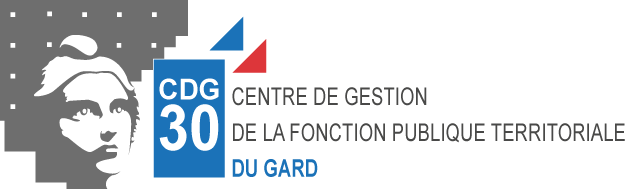 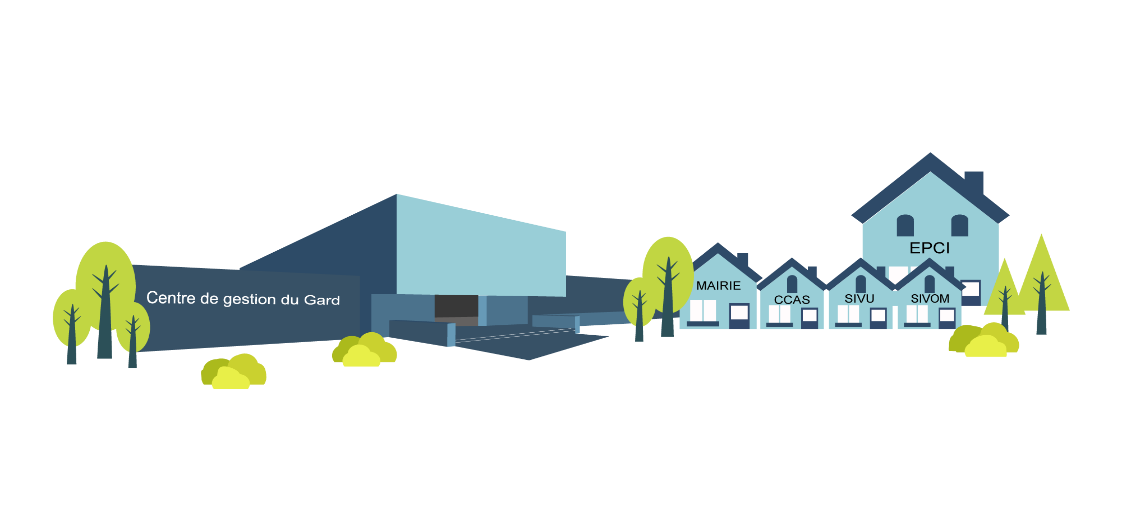 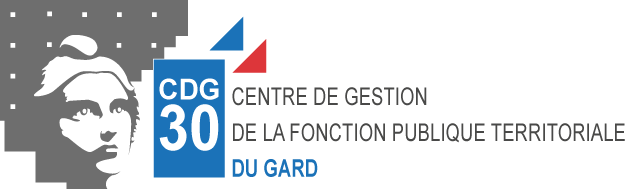 Élections professionnelles 2022
Comité social territorial
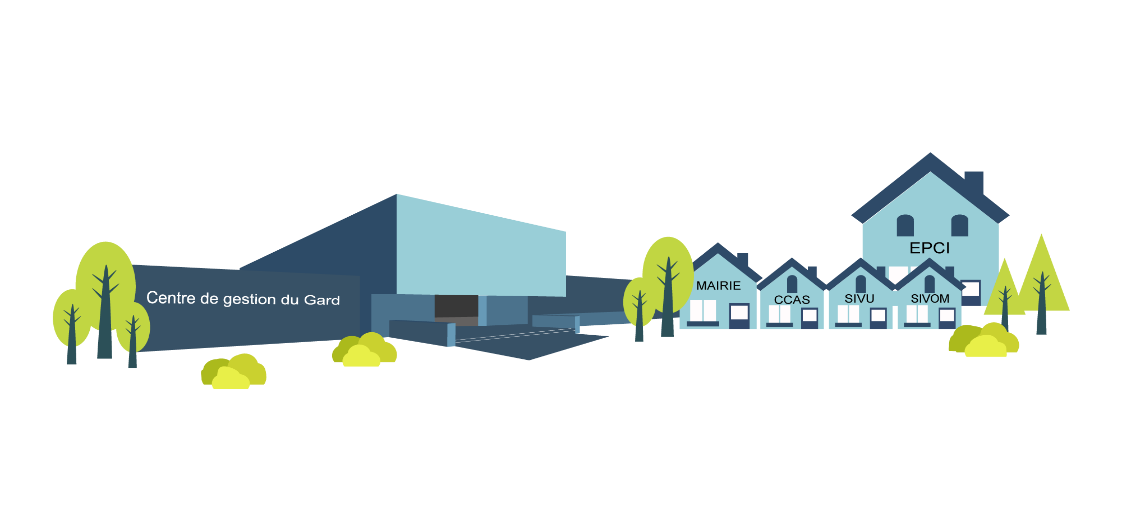 Présentation de la nouvelle instance : le comité social territorial (CST)

Calendrier des étapes à venir

Formation spécialisée en matière de santé, de sécurité et de condition de travail
Présentation de la nouvelle instance :le comité social territorial
CST = CT + CHSCT

Instituée par la loi de transformation de la fonction publique, cette nouvelle instance fusionne les comités techniques (CT) et les comités d’hygiène, de sécurité et des conditions de travail (CHSCT).
Création du comité social territorial
Condition de création :

auprès de chaque collectivité ou établissement public employant au moins 50 agents
auprès du Centre de Gestion pour les collectivités et établissements comptant moins de 50 agents.
Les agents employés par les CDG relèvent des Comités sociaux territoriaux créés dans ces centres

Pour apprécier si le seuil de 50 agents est franchi, l’effectif des personnels retenu est apprécié au 1er janvier de l’année des élections.
CST commun
Possibilité de créer un CST commun :

Un CST commun peut être créé par délibérations concordantes des organes délibérants et sous réserve que l’effectif global concerné soit au moins égal à 50 agents entre :

une collectivité et un ou plusieurs établissements publics rattachés à cette collectivité. 
=> Exemple : une commune et son CCAS

un EPCI et l'ensemble ou une partie des communes membres, et de l'ensemble ou d'une partie des établissements publics qui leur sont rattachés. 
=> Exemples : une CDC et toutes ses communes membres/ une CDC et une partie de ses communes membres
Composition du CST
Le comité social territorial est composé :

de représentants du personnel
et de représentants des collectivités ou établissements publics.


Les membres suppléants des comités sociaux territoriaux sont en nombre égal à celui des membres titulaires.
Le nombre de membres du collège des collectivités et établissements publics ne peut être supérieur au nombre de représentant du personnel
Le maintien du paritarisme fait l’objet d’une délibération fixant également le nombre de sièges au sein des 2 collèges.
Le collège employeur
Le CST est présidé par l’autorité territoriale ou son représentant, qui ne peut être qu’un élu local (parmi les membres de l’organe délibérant).

Le ou les membres du CST sont désignés par l’autorité investie du pouvoir de nomination parmi :
Les membres de l’organe délibérant ;
Et les agents de la collectivité ou de l’établissement public.

Leur mandat expire lors du renouvellement total ou partiel de l’organe délibérant
Remplacement des membres employeurs :
L’autorité territoriale peut à tout moment procéder au remplacement de ses représentants pour la suite du mandat restant à accomplir
En outre, le siège de représentant de la collectivité est vacant :

En tant qu’élus : lorsque leur mandat électif prend fin (pour un autre motif que le renouvellement de l’assemblée délibérante) ;

En tant qu’agent : 
lorsqu’ils cessent d’exercer leurs fonctions par suite d’une démission, de mise en CLM ou CLD, de mise en disponibilité ou de toute autre cause que l’avancement.
lorsqu’ils n’exercent plus leurs fonctions dans le ressort territorial du CST
Le collège des représentants du personnel
Le nombre de représentants du personnel est fixé par l’organe délibérant de la collectivité ou de l’établissement auprès duquel est placé le CST, au moins six mois avant la date du scrutin. 

L’organe délibérant doit au préalable avoir consulté les organisations syndicales représentées au comité ou, à défaut, les syndicats ou sections syndicales qui ont transmis à l’autorité territoriale leur statut et la liste de leurs responsables.
Le remplacement des membres représentant du personnel
Démissionne de leur mandant ;
Ne remplissent plus les conditions pour être électeurs ;
Ne remplissent plus les conditions pour être éligibles

Le remplacement a lieu dans les conditions suivantes : 
En cas de vacance du siège d’un titulaire, ce siège est attribué à un suppléant de la même liste ;
En cas de vacance du siège d’un suppléant, ce siège est attribué au premier candidat non élu de la même liste.

Si l’organisation syndicale ne peut pas pourvoir aux sièges auxquels elle a droit (liste épuisée, …), elle désigne son représentant, pour la durée du mandat restant à courir, parmi les agents éligibles relevant du périmètre du CST
Les compétences du CST
Le comité social territorial est consulté sur (art. 53 décret 2021-571) :

 Les projets relatifs au fonctionnement et à l'organisation des services ; 
 Les projets de lignes directrices de gestion 
 Le projet de plan d'action relatif à l'égalité professionnelle entre les hommes et les femmes
 Les orientations stratégiques en matière de politique indemnitaire et aux critères de répartition y afférents ;
 Les orientations stratégiques en matière d'action sociale ainsi qu'aux aides à la protection sociale complémentaire ;
 Le rapport social unique dans les conditions prévues à l'article 9 du décret du 30 novembre 2020 ;
 Les plans de formations prévus à l'article 7 de la loi du 12 juillet 1984 ;
 La fixation des critères d'appréciation de la valeur professionnelle ;
 Les projets d'aménagement importants modifiant les conditions de santé et de sécurité et les conditions de travail lorsqu'ils s'intègrent dans le cadre d'un projet de réorganisation de service ;
 Les règles relatives au temps de travail et au compte épargne-temps des agents publics territoriaux;
 Les autres questions pour lesquelles la consultation du comité social territorial est prévue par des dispositions législatives et règlementaires
Les compétences du CST en l’absence de formation spécialisée
Lorsqu'aucune formation spécialisée en matière de santé, de sécurité et de conditions de travail n'a pas été instituée, le CST est compétent pour mettre en œuvre les attributions des formations spécialisées :

- protection de la santé physique et mentale, à l'hygiène, à la sécurité des agents dans leur
travail,

 l'organisation du travail

 le télétravail et les enjeux liés à la déconnexion

 les dispositifs de régulation de l'utilisation des outils numériques

 l'amélioration des conditions de travail et les prescriptions légales y afférentes.
Calendrier des étapes à venir
1. Appréciation des effectifs au 1er janvier 2022
2. Consultation des organisations syndicales
3. Décisions de l’autorité et/ou délibération du conseil à prendre d’ici les élections
4. Les listes électorales
5. Les listes de candidats
6. Les élections
Appréciation des effectifs
Au 1er janvier de l’année des élections.

Sont comptabilisés tous les agents ayant la qualité d’électeur au CST (cf. fiche électeur CST sur site internet du CDG 30) .

Ces effectifs sont à déclarer en distinguant les parts respectives de femmes et d’hommes.

Ces effectifs doivent être transmis aux organisations syndicales
Consultation des organisations syndicales…
Dans un premier temps se réunir pour :

Transmettre les effectifs afin d’arrêter le nombre de représentants titulaires;
Échanger sur la suppression ou le maintien du paritarisme numérique entre les deux collèges ;
Préciser le nombre de représentant du collège employeur
Échanger sur les modalités de vote (vote électronique et/ou vote à l’urne)
Évoquer la répartition équilibrée femmes/hommes au vu des effectifs dans le respect de la règle de l’arrondi
…consultation des organisations syndicales
Dans un deuxième temps recueillir leur avis sur les points suivants :

fixer les modèles des bulletins de vote, des enveloppes intérieures et extérieures (CDG pour CAP A : bleu, CAP B : rouge, CAP C : vert, CCP : orange et CST : jaune et différente élections 2018) ;
arrêter le calendrier prévisionnel des opérations ;
rappeler les règles de composition des listes de candidats (complètes, incomplètes, excédentaires) ;
proposer un modèle de dépôt de candidature ;
prévoir un récépissé de dépôt des listes ;
prévoir le format des professions de foi et leur date de transmission pour mise sous pli des matériels de vote ;
autoriser le début des opérations d’émargement avant la clôture du scrutin
préciser l’organisation du scrutin (horaires, délégués de listes,…)
arrêter la liste des représentants syndicaux présents au dépouillement du scrutin
Délibérations à prendre…
Avant le 8 juin, soit au moins 6 mois avant la date du scrutin, par délibération fixer :

Le nombre de représentants titulaires du personnel au CST
La suppression ou le maintien du paritarisme numérique
Le nombre de représentants du collège employeur (le cas échéant)
La composition de la formation spécialisée (le cas échéant)
La voix délibérative du collège employeur du CST (et de la formation spécialisée)
L’autorisation à l’autorité à ester en justice avec éventuellement l’aide d’un avocat, pour tout litige lié aux élections professionnelles
La liste électorale
La liste est dressée par l’autorité territoriale avec pour date de référence celle du scrutin (8 décembre 2022) et comporter par ordre alphabétique :

Nom d’usage (+ nom de naissance, en cas d’homonyme)
Prénom (+ 2ème prénom, en cas d’homonyme)
Genre (femme/homme)
Affectation (grade et/ou emploi, …)
      Ne pas mentionner l’année de naissance

Arrêtée au nombre total d’électeur inscrits, datée et signée par l’autorité compétente
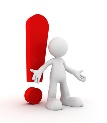 La liste électorale
Publication au plus tard le dimanche 9 octobre 2022
Dans les lieux administratifs, mentionner la possibilité de consulter la liste électorale et du lieu
Réclamations (inscription, omission, erreur, …) possibles jusqu’au mercredi 19 octobre 2022
Modification par l’autorité jusqu’au lundi 24 octobre 2022

Concernant les agents admis à voter par correspondance (article 43 décret n° 2021-571) :
Affichage de la liste au plus tard le mercredi 8 novembre 2022
Rectification au plus tard le dimanche 13 novembre 2022
Informer les agents concernés de l’impossibilité de voter à l’urne
Les listes de candidats
Seules les organisations syndicales représentatives peuvent présenter une liste de candidats (cf. site internet du CDG 30) (article L211-1 à L211-4 du CGFP)
Tous les électeurs sont éligibles sauf :
Les agents en congé de longue maladie, de longue durée et de grave maladie
Les agents qui ont été frappés d’une rétrogradation ou d’une exclusion temporaire de fonctions de 16 jours à 2 ans, moins qu’ils n’aient été amnistiés ou qu’ils n’aient été relevés de leur peine
Les agents frappés de l’incapacité énoncée à l’article L. 6 du code électorale : personnes condamnées à l’interdiction du droit de vote et d’élection
Le conseil d’état estime que les DGS et leurs adjoints ne peuvent pas se porter candidats

Nul ne peut être candidat sur plusieurs listes
Chaque organisation syndicale présente une seule liste
Une liste commune peut être créée
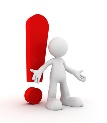 Les listes de candidats
Présentation :
comporte un nombre pair de noms
Mentionne les noms, prénoms et sexe de chaque candidat dans l’ordre de présentation
comporte le nom d’un délégué de liste, candidat ou non ; il peut y avoir un délégué suppléant
comporte un nombre de femmes et d'hommes correspondant aux parts respectives de femmes et d'hommes représentés au sein de l’instance au 01/01/2022 (l’arrondi à l’entier inférieur ou supérieur est au choix de l’OS)
Exemple : Répartition femmes et hommes pour un effectif de 100 agents (58 femmes et 42 hommes)
Calcul : 6 x 58% = 3,48 de femmes
Les listes de candidats
Composition :
liste incomplète (minimum)  : au moins aux 2/3 des Titulaires + Suppléants
Liste complète : égal au nombre de Titulaires + Suppléants
liste excédentaire (maximum) : au double des Titulaires + Suppléants
Les listes de candidats
Modalités de dépôts :
Au plus tard le jeudi 27 octobre 2022
Accompagné d’une déclaration de candidature signée par chaque candidat
Le dépôt fait l’objet d’un récépissé automatiquement remis au délégué de liste
Aucune liste ne peut être modifiée après la date limite
Toutefois, si dans un délai de cinq jours francs suivant la date limite de dépôt de la liste (soit le mercredi 2 novembre 2022), un candidat est inéligible, l'autorité territoriale informe sans délai le délégué de liste qui peut alors procéder aux rectifications nécessaires
Affichage dans les locaux administratifs :
Au plus tard le samedi 29 octobre 2022
Les bulletin de vote
L'autorité territoriale fixe le modèle des bulletins de vote et des enveloppes après consultation des organisations syndicales
Comporte les mentions suivantes :
l’objet et la date du scrutin
Le nom de l’organisation syndical
Le nom et le grade ou emploi des candidats
 le nom de la collectivité employeur pour les CST communs
Le cas échéant, le logo de l’organisation syndicale (taille identique)
La charge financière de ces bulletins et enveloppes, leur fourniture et leur mise en place ainsi que l'acheminement des professions de foi et des enveloppes expédiées par les électeurs votant par correspondance est assumé par la collectivité ou l'établissement
Modalités de vote
Vote direct à l’urne :
Le vote doit avoir lieu dans les conditions prévues par les articles L. 60 à L. 64 du code électoral
Il est organisé dans les locaux administratifs de la collectivité ou de l’établissement, durant les heures de service (arrêté de l’autorité sur horaires d’ouverture et de fermeture)
Le scrutin doit être ouvert sans interruption pendant au moins 6 heures
le vote a lieu en personne (sans possibilité de procuration) et à bulletin secret
La distribution ou la diffusion de documents de propagande électorale sont interdites le jour du scrutin
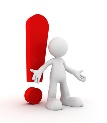 Modalités de vote
Vote par correspondance :

Agents concernés (article 43 décret n° 2021-571) :
Les agents qui n'exercent par leurs fonctions au siège d'un bureau de vote ; 
Les agents qui bénéficient d'un congé parental ou de présence parentale ; 
Les fonctionnaires qui bénéficient d'un congé pour invalidité temporaire imputable au service au titre de l'article 21 bis de la loi du 13 juillet 1983 susvisée, de l'un des congés accordés au titre de l'article 57 de la loi du 26 janvier 1984 susvisée ainsi que les agents non titulaires qui bénéficient d'un congé rémunéré accordé au titre du premier alinéa du 1° et des 7° et 11° de l'article 57 de la même loi ou du décret du 15 février 1988 susvisé ;
Les agents qui bénéficient d'une autorisation spéciale d'absence accordée au titre de l'article 59 de la loi du 26 janvier 1984 susvisée ou d'une décharge de service au titre de l'activité syndicale ;
Les agents qui, exerçant leurs fonctions à temps partiel ou à temps non complet, ne travaillent pas le jour du scrutin ;
Les agents qui sont empêchés, en raison des nécessités du service, de se rendre au bureau de vote le jour du scrutin.
Modalités de vote
Vote par correspondance :
Les bulletins de vote et les enveloppes nécessaires sont envoyés par l’autorité aux agents qui votent par correspondance au plus tard le jeudi 24 novembre 2022
Le bulletin de vote doit parvenir par voie postal au bureau central de vote avant l’heure fixée pour la clôture du scrutin
Les bulletins arrivés après cette heure limiter ne sont pas pris en compte pour le dépouillement
Attirer l’attention des électeurs sur les délais postaux d’acheminement et sur le fait que seule la date et l’heure de réception des plis est prise en compte (le cachet de la poste ne fait pas foi)
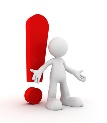 Opérations de recensement des votes
Chaque bureau de vote procède au recensement des suffrages dès la clôture du scrutin
Les votes par correspondance sont dépouillés en même temps que les votes directs après qu’il a été procédé à leur recensement
Le nombre total de votants (directs ou par correspondance) est recensé à partir des émargements portés sur la liste électorale
Pour le recensement des votes par correspondance, la liste électorale est émargée au fur et à mesure de l’ouverture de chaque enveloppe extérieure et l’enveloppe intérieure est déposée, sans être ouverte, dans l’urne contenant les suffrages des agents ayant voté directement.
Sauf pour :
Les enveloppes extérieures non acheminées par la poste ;
Celles parvenues au bureau central de vote après l'heure fixée pour la clôture du scrutin ;
Celles qui ne comportent pas lisiblement le nom et la signature de l'agent ;
Celles qui sont parvenues en plusieurs exemplaires sous la signature d'un même agent.
Le dépouillement
Le dépouillement des bulletins est effectué dès la clôture du scrutin
Le dépouillement des votes par correspondance est effectué par le bureau central
Opération à mener pour qu’un vote soit considéré valable, il y a lieu de vérifier :
pour une liste complète
sans radiation ni adjonction de noms
et sans modification de l'ordre de présentation des candidats.
Les bulletins établis en méconnaissance de ces dispositions sont nuls
Il est préconisé de s’inspirer des modalités des opérations de dépouillement et de recensement des élections politiques (ex : table de dépouillement, scrutateurs …)
Il est conseillé d’avoir identifié l’ensemble des interlocuteurs des bureaux secondaires (téléphone portable et courriel) et les modalités de transmission au bureau central
Le dépouillement de bureau(x) secondaire(s)
Le dépouillement des bulletins est effectué dès la clôture du scrutin
Le dépouillement concerne que les bulletins de vote direct
A l’issue du dépouillement, un procès-verbal des opérations de recensement et de dépouillement est rédigé et signé par les membres du bureau secondaire
Ce procès-verbal précise :
Le nombre total de votants
Le nombre total de suffrages valablement exprimés*
*les bulletins nuls et blancs viennent en déduction du nombre de votants
Le nombre de votes nuls
Le nombre de voix obtenues par chaque liste en présence
Un exemplaire du PV est affiché, un autre exemplaire est immédiatement transmis au président du bureau central de vote
L’attribution des sièges
Le bureau central de vote constat :
Le nombre total de votants (direct, par correspondance, par voie électronique)
Et détermine :
Le nombre total de suffrages valablement exprimés*
*les bulletins nuls et blancs viennent en déduction du nombre de votants
Le nombre de votes nuls
Le nombre de voix obtenues par chaque liste
Si bureaux secondaires, le bureau central de vote procède au récolement des opérations de chaque bureau et établit un PV récapitulatif
Répartition des sièges titulaires
Les représentants du personnel sont élus à la proportionnelle avec attribution des restes à la plus forte moyenne
Les représentants titulaires sont désignés selon l’ordre de présentation de la liste
Calcul du quotient électoral (QE) :
QE = nb de suffrages exprimés / nb de sièges titulaires
Attribution des sièges au quotient :
 nb de voix de la liste/ QE
Répartition des sièges titulaires
Exemple : Dans l’hypothèse d’un CST composé de 12 membres, 6 représentants titulaires des agents doivent être désignés.
Le nombre d’agents inscrits est de 950 et le nombre de bulletins valablement exprimés est de 600.
Le nombre de voix par liste : liste A : 370 ; liste B : 80 ; liste C : 150
-Calcul du quotient électoral :
Quotient électoral = nb de suffrages exprimés / nb de sièges de titulaires
QE = 600/6=100
-Attribution des sièges au quotient :
Liste A = 370 / 100 = 3,7 soit 3 sièges
Liste B = 80 / 100 = 0,8 soit 0 siège
Liste C = 150 / 100 = 1,5 soit 1 siège
4 sièges ont été attribués au quotient. Il reste 2 sièges à attribuer à la plus forte moyenne.
Répartition des sièges titulaires
Si des sièges restent à pourvoir, ils sont attribués à la plus forte moyenne
Nb de sièges à la + forte moyenne = nb de voix / (nb de sièges obtenus au quotient +1)

Suite de l’exemple :
4 sièges ont été attribués au quotient. Il reste 2 sièges à attribuer à la plus forte moyenne.
-Attribution des sièges à la plus forte moyenne :

5ème siège :
Liste A = 370 / (3+1) = 92.5 soit 1 siège
Liste B = 80 / (0+1) = 80 soit 0 siège
Liste C = 150 / (1+1) = 75 soit 0 siège

6ème siège :
Liste A = 370 / (4+1) = 74 soit 0 siège
Liste B = 80 / (0+1) = 80 soit 1 siège
Liste C = 150 / (1+1) = 75 soit 0 siège
Nombre total de sièges de représentants titulaires attribués à chaque liste :
Liste A = 4 sièges
Liste B = 1 siège
Liste C = 1 siège
Répartition des sièges suppléants
Il est attribué à chaque liste un nombre de sièges de représentants suppléants égal à celui des représentants titulaires.
Les suppléants sont désignés parmi les candidats venant immédiatement à la suite des candidats élus titulaires et dans l’ordre de présentation de la liste.
Les PV feront apparaître un récapitulatif mentionnant le nombre de femmes et celui d’hommes ayant été élus, par organisation syndicale.
Sièges non pourvus
Dans l’hypothèse où une partie ou la totalité des sièges n’a pu être pourvue par voie d’élection, le CST est complété par tirage au sort parmi les électeurs qui remplissent les conditions d’éligibilité à ce comité. 

Le jour, l’heure et le lieu du tirage au sort sont annoncés au moins 8 jours à l’avance par affichage dans les locaux administratifs.

Le tirage au sort est effectué par l’autorité territoriale (ou son représentant) après convocation des membres du bureau central de vote afin qu’ils assistent au tirage au sort. Tout électeur au CST peut également assister à ce tirage au sort.
Si les agents désignés par tirage au sort n'acceptent pas leur nomination, les sièges vacants des représentants du personnel sont attribués à des représentants des collectivités ou des établissements dont relève le personnel.
Il est à noter que le principe de répartition équilibrée ne s’applique pas.
Proclamation et publicité des résultats
Le bureau central de vote établit le procès-verbal des opérations électorales et son Président procède immédiatement à la proclamation des résultats
Un exemplaire du procès-verbal récapitulatif est adressé sans délai :
- au préfet du département
Il convient pour chaque collectivité de prendre l’attache de la préfecture afin de savoir quand le procès-verbal peut être porté : le jour même du scrutin ou le lendemain.
- aux délégués de liste
Chaque collectivité ou établissement assure la publicité des résultats et transmet un exemplaire du PV au CDG.
Cette communication sera utile en matière de droit syndical pour la définition des droits découlant des résultats aux élections sur l’ensemble des collectivités obligatoirement affiliées au CDG
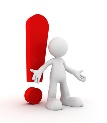 Contestations et contentieux électoraux
Les contestations sur la validité des opérations électorales sont portées dans un délai de 5 jours francs à compter de la proclamation des résultats devant le président du bureau central de vote.
Le président du bureau central de vote doit statuer dans les quarante-huit heures. Il doit motiver sa décision et en adresser immédiatement une copie au préfet
Possibilité de recours au Tribunal administratif
Lorsque les élections des représentants du personnel ont fait l’objet d’une annulation contentieuse, il est procédé à de nouvelles élections.
Toutefois, la date des élections est fixée par l’autorité territoriale après consultation des organisations syndicales.
La mise en place des instances
Chaque comité social territorial se réunit au moins deux fois par an

Lors de la première séance, il est conseillé de :

donner les résultats des élections et présenter la composition de l’instance ;
rappeler les cas de saisine de cette instance ;
fixer le calendrier des séances
approuver le règlement intérieur.
La formation spécialisée…
Formation spécialisée en matière de santé, de sécurité et de conditions de travail

Une formation spécialisée en matière de santé, de sécurité et de conditions de travail est obligatoirement instituée au sein du comité social territorial et se réunit au moins 3 fois par an :

- dans chaque collectivité ou établissement employant au moins 200 agents
- dans chaque service départemental d'incendie et de secours (SDIS), par décision de l'organe délibérant, sans condition d'effectifs

Une formation spécialisée peut également être instituée dans chaque collectivité ou établissement employant moins de 200 agents, sur décision de l’organe délibérant, lorsque des risques professionnels particuliers le justifient.
Cette formation facultative peut être créée sur proposition de l’agent chargé des fonctions d’inspection (ACFI) ou de la majorité des membres représentants du personnel du CST.

En complément, une formation spécialisée en matière de santé, de sécurité et de conditions de travail peut être créée, par décision de l'organe délibérant, pour une partie des services de la collectivité ou de l'établissement, lorsque l'existence de risques professionnels particuliers le justifie. Cette formation est dénommée formation spécialisée de service ou de site.
Désignation des membres de la Formation spécialisée
Représentant des collectivités et établissements public :
Le président de la formation spécialisée est désigné par l'autorité territoriale parmi les membres de l'organe délibérant de la collectivité territoriale
Les autres dispositions sont communes au CST
Désignation des membres de la Formation spécialisée
Représentant du personnel
Le nombre de représentants du personnel titulaires dans la formation spécialisée du comité est égal au nombre de représentants du personnel titulaires dans le comité social territorial
Les représentants du personnel titulaires sont désignés parmi les représentants du personnel, titulaires ou suppléants, du comité social territorial .
Les représentants suppléants que chaque organisation syndicale désigne librement doivent satisfaire aux conditions d'éligibilité à un comité social territorial au moment de leur désignation (stagiaires, titulaires, agents en CDI, agents en CDD depuis au moins 2 mois et bénéficiant d’un contrat d’une durée minimale de 6 mois ou d’un contrat reconduit pendant 6 mois, etc.)
Ces désignations interviennent dans un délai d'un mois à compter de la proclamation des résultats.
Consultation de la FS sur :
à la protection de la santé physique et mentale, à l'hygiène, à la sécurité des agents dans leur travail,
 à l'organisation du travail,
au télétravail, aux enjeux liés à la déconnexion,
aux dispositifs de régulation de l'utilisation des outils numériques,
à l'amélioration des conditions de travail et aux prescriptions légales y afférentes.
sur la teneur de tous documents se rattachant à sa mission, et notamment des règlements et des consignes que l'autorité territoriale envisage d'adopter en matière de santé, de sécurité et de conditions de travail
sur les projets d'aménagement importants modifiant les conditions de santé et de sécurité ou les conditions de travail et, notamment, avant toute transformation importante des postes de travail découlant de la modification de l'outillage, d'un changement de produit ou de l'organisation du travail, avant toute modification de l'organisation et du temps de travail, des cadences et des normes de productivité liées ou non à la rémunération du travail
sur les projets importants d'introduction de nouvelles technologies et lors de l'introduction de ces nouvelles technologies, lorsqu'elles sont susceptibles d'avoir des conséquences sur la santé et la sécurité des agents
Consultation de la FS sur :
sur la mise en œuvre des mesures prises en vue de faciliter la mise, la remise ou le maintien au travail des accidentés du travail et accidentés de service, des invalides de guerre, des invalides civils et des travailleurs handicapés, notamment sur l'aménagement des postes de travail
sur les mesures générales destinées à permettre le reclassement des agents reconnus inaptes à l'exercice de leurs fonctions
sur l'établissement et la mise à jour de la fiche sur laquelle sont consignés les risques professionnels propres à chaque service et les effectifs d'agents exposés à ces risques
sur la désignation de lʼACFI par l'autorité territoriale ; sa lettre de mission lui est également transmise pour information
sur les conventions passées avec les services de santé au travail ou sur l'adhésion à des associations agréées en vue de leur confier les missions de médecine préventive
sur la rupture du lien contractuel avec le médecin de prévention pour un motif disciplinaire ou lié à la personne
Et pour vous accompagner
Site internet du CDG 30
Dialogue social – Élections professionnelles

Adresse mail pour vos questions :
ct-chsct@cdg30.fr

Numéro de téléphone : Laure POMPAIRAC
04.66.38.85.53
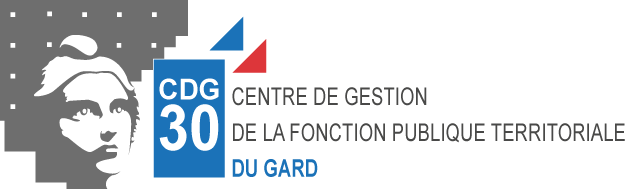 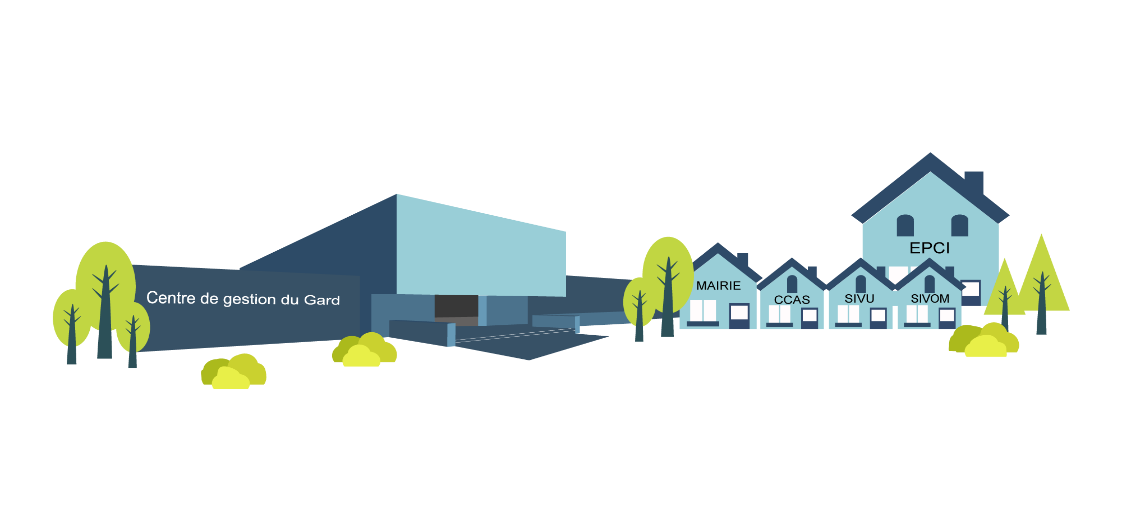 FIN